Я – то, что я ем!
Содержание:
Что такое здоровое питание. 

Роль питания в жизнедеятельности человека.

Принципы здорового питания.

Основные пищевые компоненты.

Результат неправильного питания.

 Более и менее рекомендуемые продукты питания.

Пирамида здорового питания.

Здоровое питание: мифы и правда.
Что же такое здоровое питание
Здоровое питание
 — это элемент правильного образа жизни. Это питание, обеспечивающее рост, нормальное развитие и жизнедеятельность человека, способствующее укреплению его здоровья и профилактике заболеваний. Незаменимые вещества не образуются в организме и поступление их с пищей обязательно
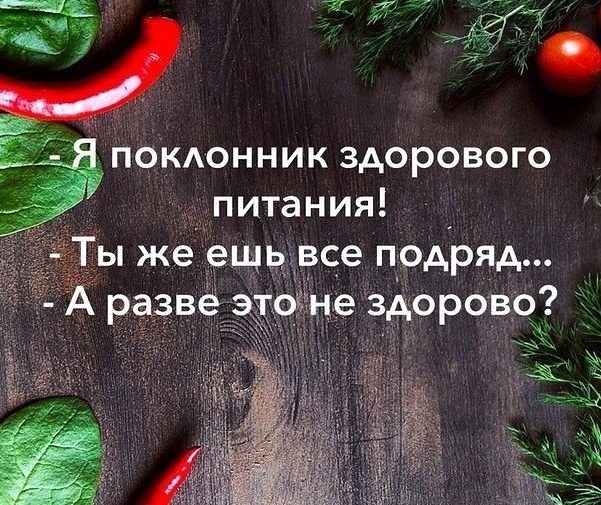 Роль питания в жизнедеятельности человека
Питание – это важнейшая физиологическая потребность человека 
(как дыхание, терморегуляция, размножение). Оно необходимо для:

1) пластической функции - построения и обновления клеток тканей организма;

2) поступления энергии, обеспечивающей жизнедеятельность организма и труда;

3) поступления веществ, необходимых для создания гормонов, ферментов и других биологически активных веществ, регулирующих обменные процессы и жизнедеятельность организма в соответствии с возрастом, полом и ритмом жизни.
Принципы здорового питания
Питание обязано быть достаточно разнообразным. Его основу должны непременно составлять растительные компоненты и продукты. 

Ежедневно желательно употреблять минимум 400 г фруктов с разными овощами, причём приоритет следует отдавать, по рекомендации ВОЗ, тем продуктам, которые выращены в регионе проживания индивидуума. 

Важно правильно готовить пищу. Приоритет следует отдавать варке, выпечке.

Максимально ограничьте употребление рафинированных продуктов: сахара, растительного масла, белой пшеничной муки, очищенного белого риса. В них нет клетчатки, которая очень важна для работы пищеварительного тракта, а также для питания полезных бактерий, живущих в кишечнике.

Используйте для готовки натуральные и свежие продукты. Любой полуфабрикат или товар длительного хранения с консервантами, усилителями вкуса и красителями увеличивает нагрузку на организм, препятствует выведению токсинов, замедляет обмен веществ.
Основные пищевые компоненты
Белки
– это незаменимая часть нашей пищи. Они идут на построение новых клеток и замену износившихся, активно участвуют в обмене веществ, непрерывно происходящем в нашем организме.
Функции:
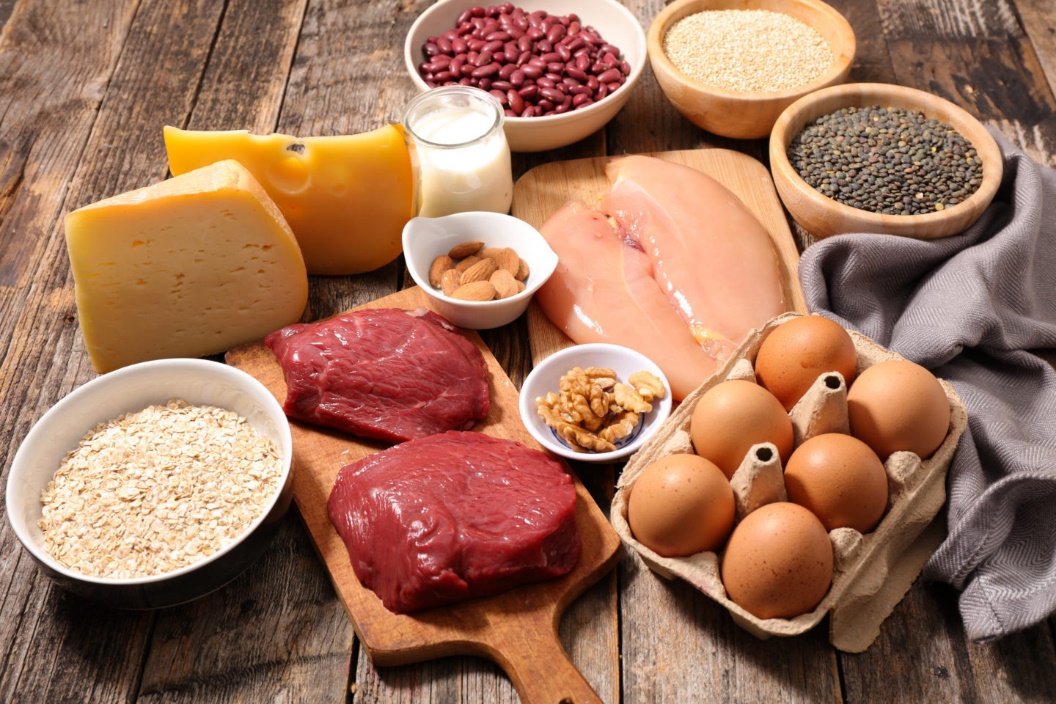 он участвует в ферментативных процессах;
в детском возрасте способствует росту скелета;
поддерживает организм женщины во время беременности;
благоприятно сказывается на мышечных тканях после травмирования;
увеличивает иммунную сопротивляемость организма инфекционным заболеваниям;
наряду с углеводами повышает энергетические функции человека;
увеличивает рост мышц.
Белковая норма в сутки – 35-40 г (из расчета 0,8-2,5 г на каждый килограмм веса).
Жиры
- наиболее мощный источник энергии. Жировые отложения защищают организм от потери тепла и ушибов. Депонированный жир является основным источником энергии при острых заболеваниях, когда аппетит снижается и усвоение пищи ограничивается.
Функции: 

служат кладезем незаменимых жирных кислот;
помогают усваиваться жирорастворимым витаминам;
нормализуют рост мышечной ткани, способствуют физическому развитию;
влияют на эластичность сосудов;
нормализуют состояние луковиц волос, ногтевых пластин;
синтезируют гормоны.
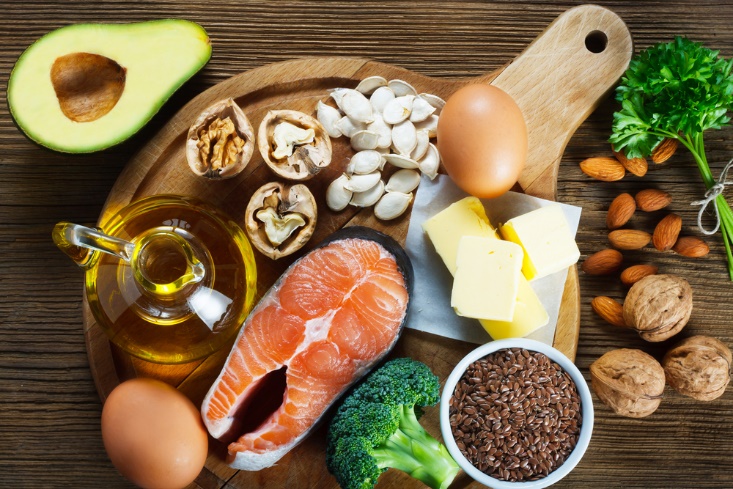 Нормы потребления жира для человека, довольного своей фигурой, — ­0,8-1 г на 1 кг массы тела в день.
Углеводы
- служат для организма основным источником энергии, помогают работать нашим мышцам. Они необходимы для нормального обмена белков и жиров.
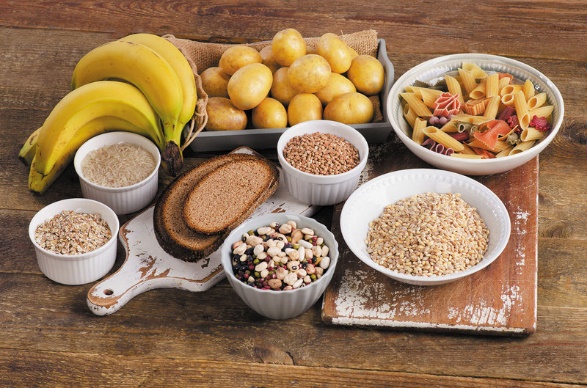 Каждый прием пищи обязан быть рассчитан, исходя из суточной дозы потребления углеводов (не более 500 гр). Повышенное суточное количество увеличивает уровень инсулина и вызывает стимуляцию синтеза жиров. Это сказывается на жировых отложениях в области бедер, живота, талии.

Сниженное количество (< 200 гр) вызывает сонливость, приводит к обморокам, увеличивает риск гипогликемической комы, препятствует белковому обмену.
Функции:
нормализация белкового и жирового обмена;
поддержание работоспособности мышечных волокон;
укрепление здорового функционирования пищеварительной системы (легкое переваривание пищи и всасывание полезных элементов);
выведение шлаков и токсинов.
Что такое неправильное питание
Малое количество или полное отсутствие в рационе свежих, необработанных растительных продуктов (фрукты, овощи, зелень).
Слишком малое потребление чистой воды.
Большое количество жареной, жирной еды, рафинированных продуктов.
Привычка запивать еду газированными или другими сладкими напитками.
Пристрастие к сладким кондитерским изделиям.

Постоянное переедание.
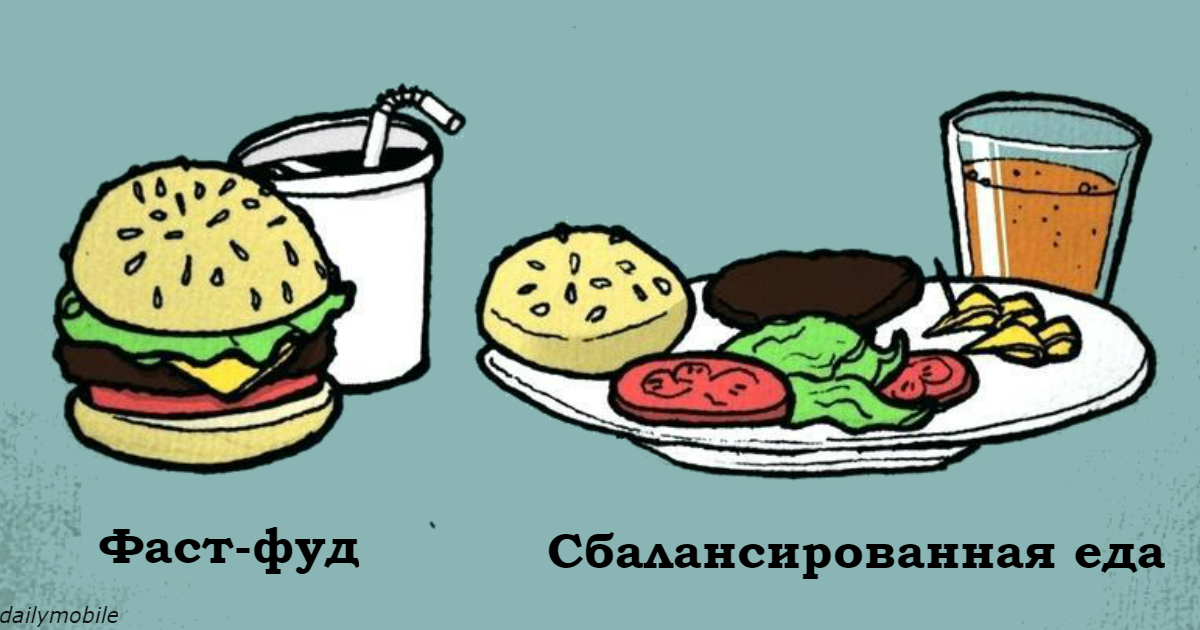 Привычка наедаться на ночь.

Увлечение «сухомяткой».

Привычка пересаливать пищу.
Отсутствие регулярного режима в приеме пищи.
Привычка есть «на бегу» или за компьютером, телевизором.
Чрезмерное употребление вредных соусов, приправ.
Более и менее рекомендуемые продукты питания
Пирамида здорового питания
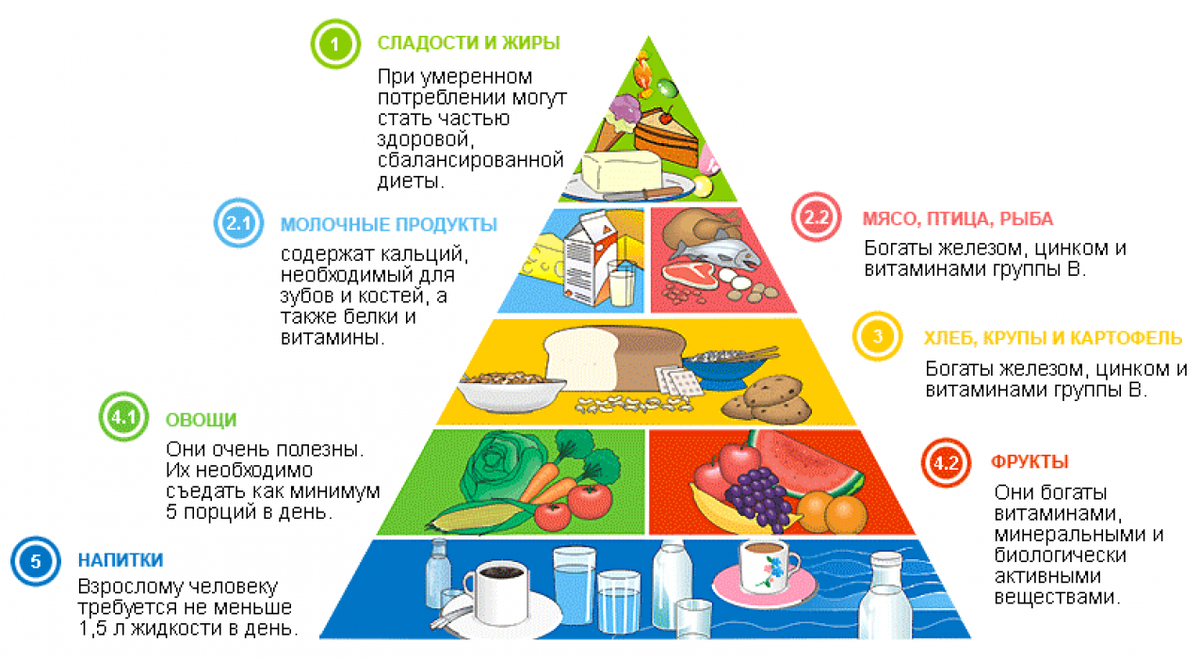 Здоровое питание: мифы и правда
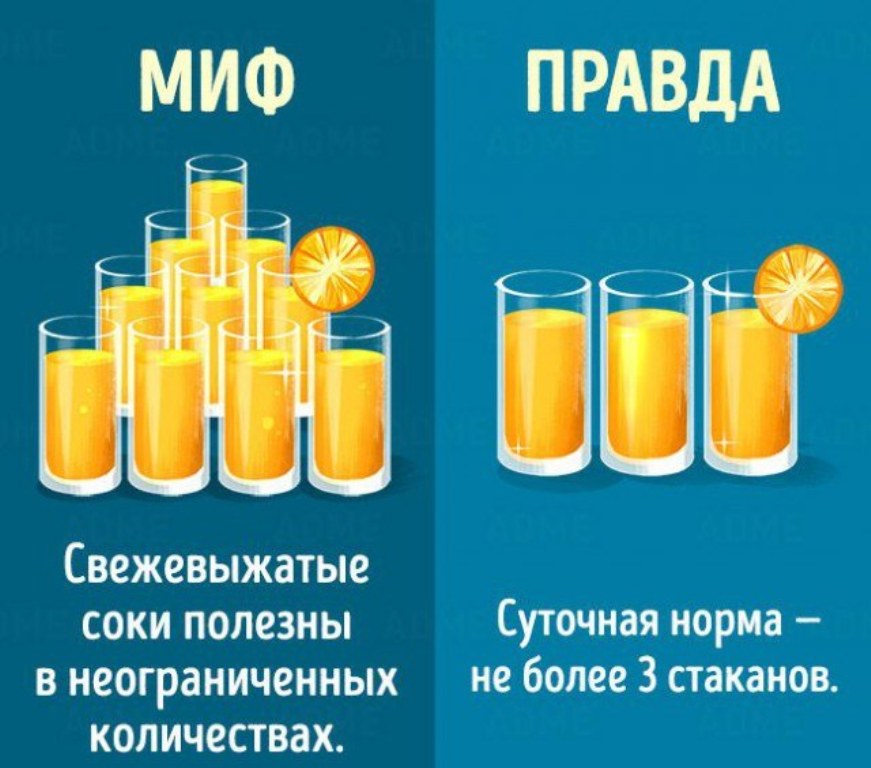 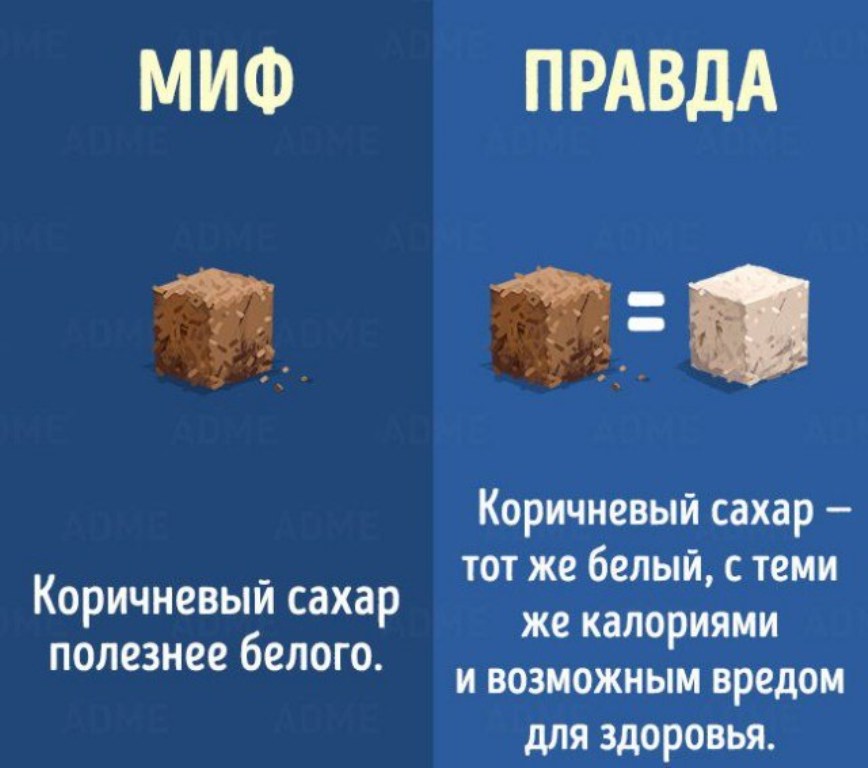 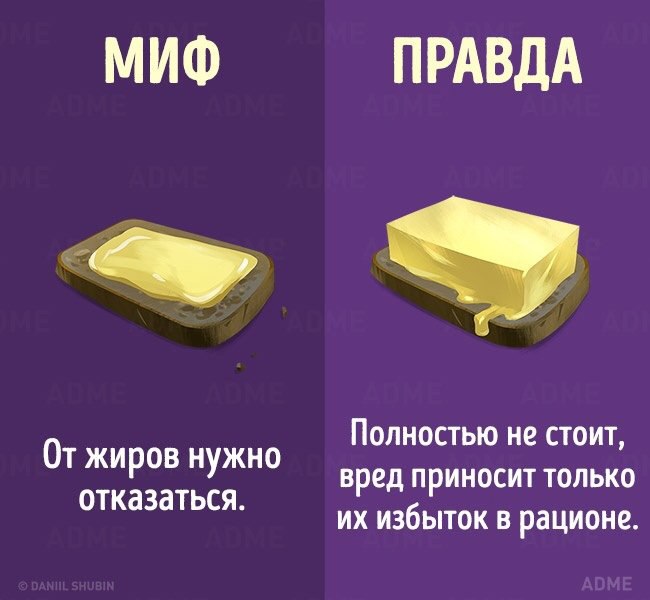 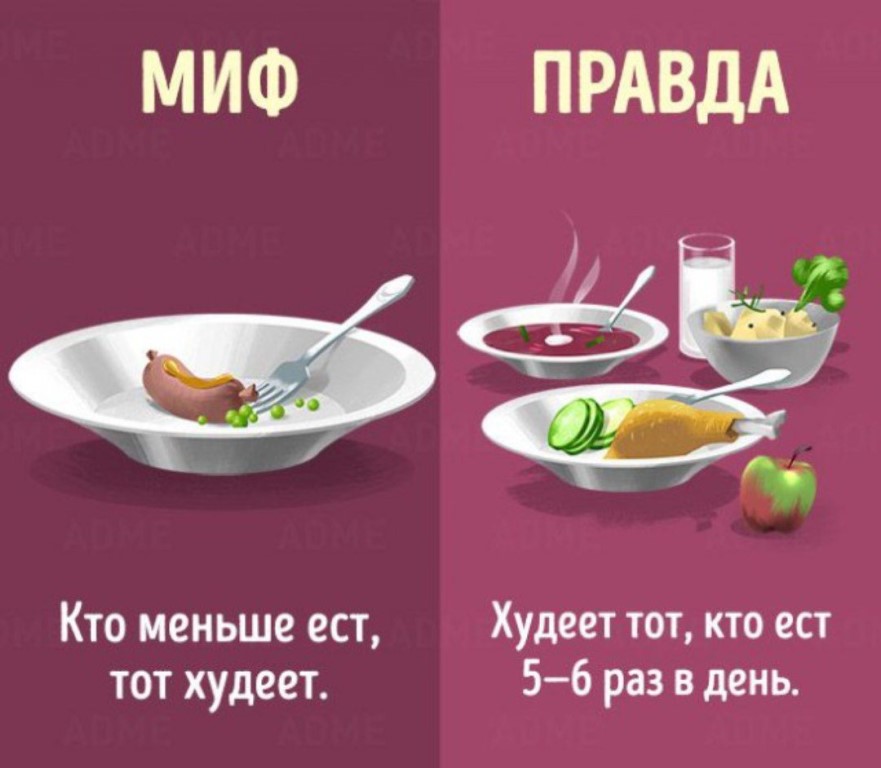 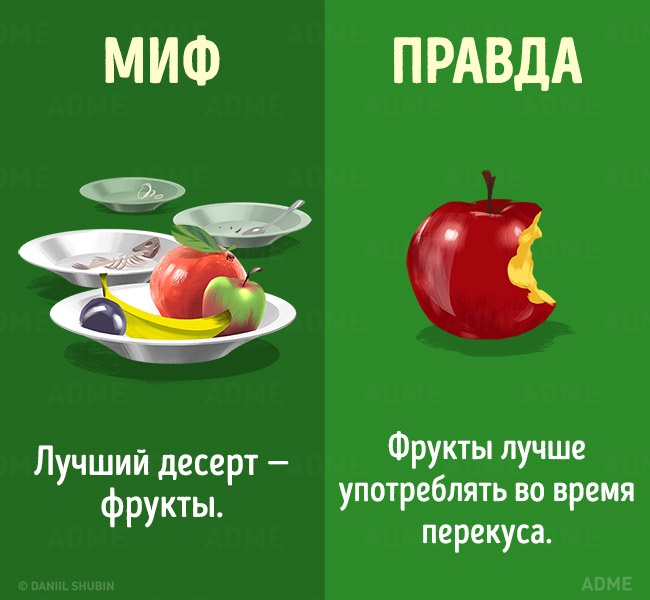 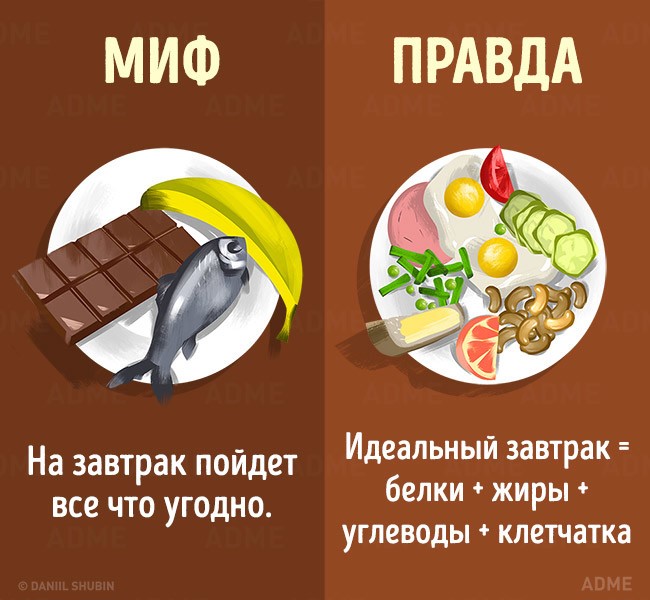 Если хочешь быть здоровым,
Не хандрить и не болеть,
Все проблемы эти в жизни,
Можно с честью одолеть!
Вкусной, правильной едою,
Что энергию несет,
Она дарит нам здоровье,
Силу, бодрость придает!
Так давайте впредь ребята,
С такой пищею дружить,
И тогда проблемы в жизни,
Будет проще пережить!
© Игорь Загоруй
Спасибо за внимание!